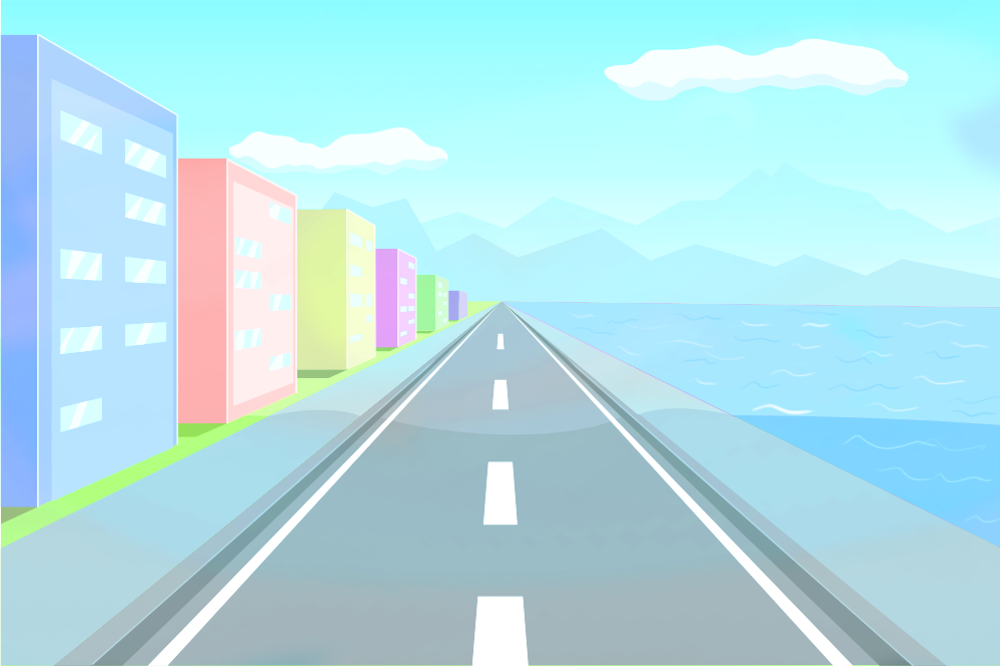 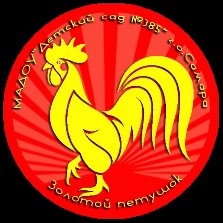 Муниципальное автономное дошкольное образовательное учреждение 
«Детский сад №385» г. о. Самара
Прокатимся на автобусе!
Лексическая тема: Транспорт
Составила: учитель – логопед
Сивакова Мария Алексеевна
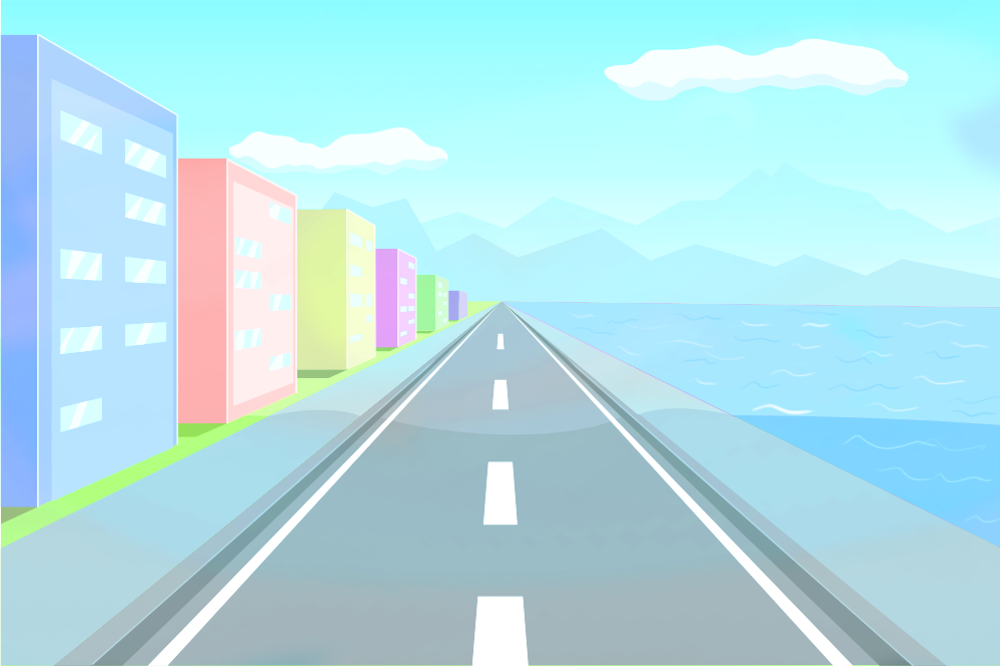 Возрастная категория: дети старшего дошкольного возраста (5-6 лет)
Образовательная область: речевое развитие
Программное содержание: 
	- Развитие активного и пассивного словаря
	- Формирование грамматического строя речи
	- Развитие фонематического слуха
	- Развитие общей моторики
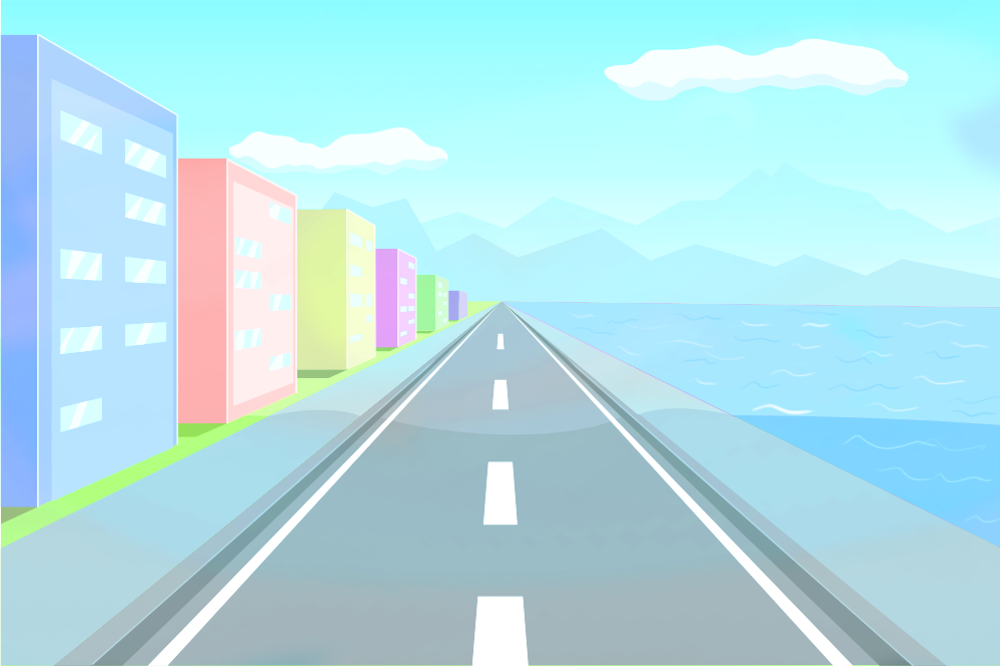 Приобретайте билеты!
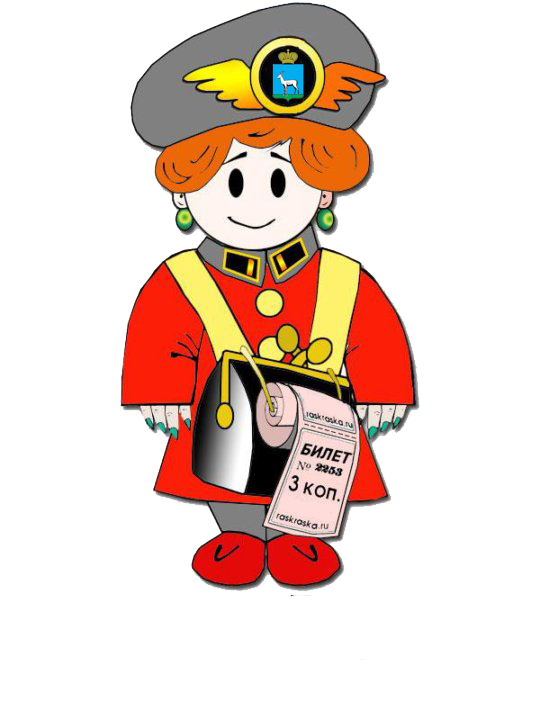 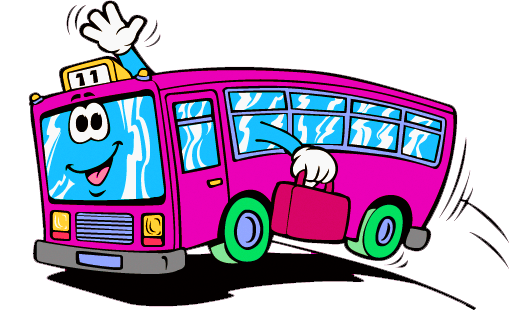 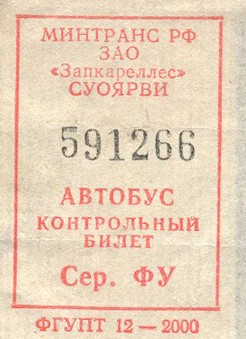 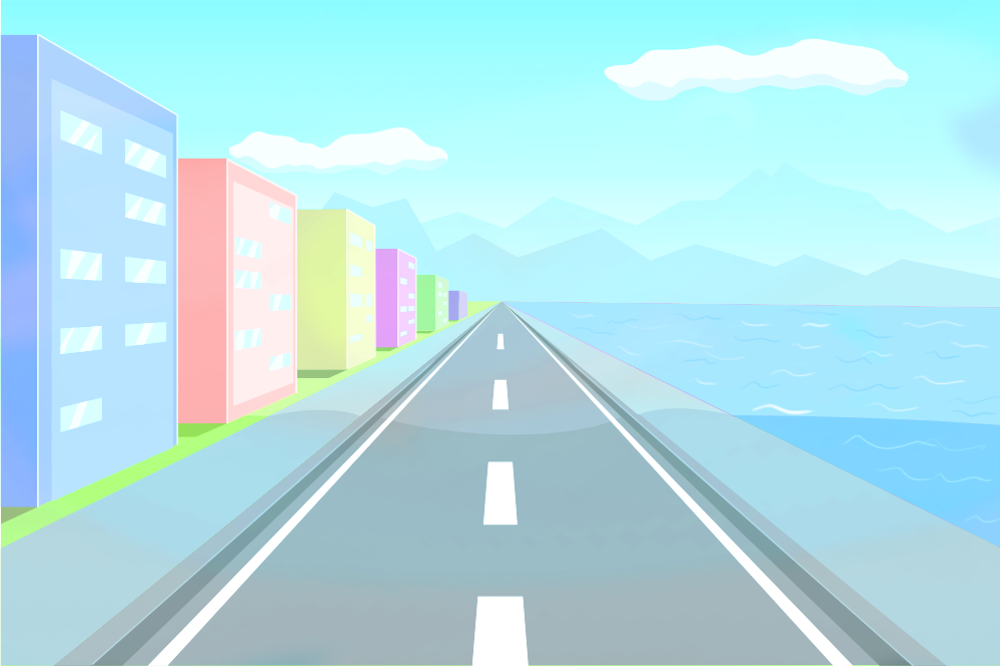 Помогите починить вертолет!
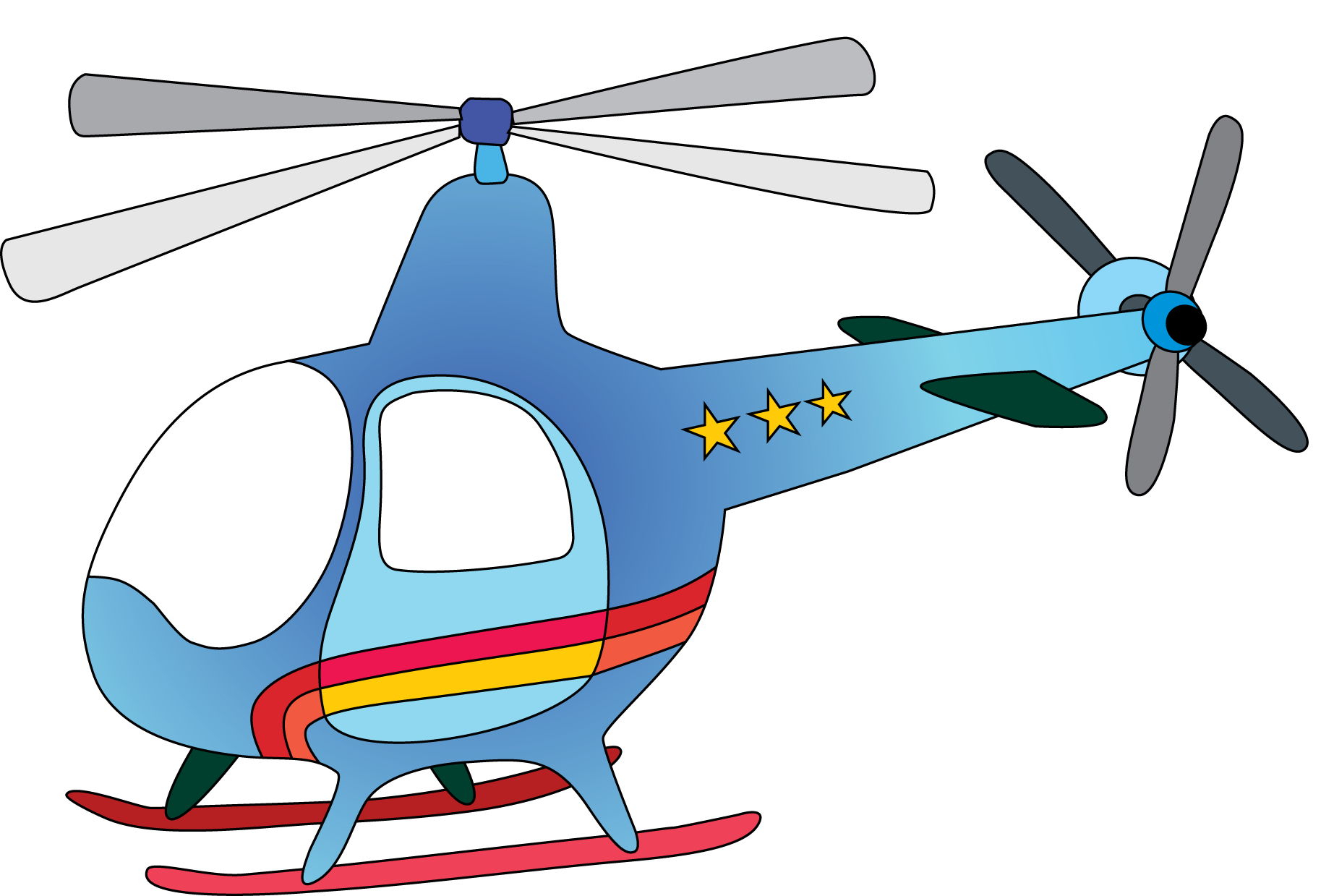 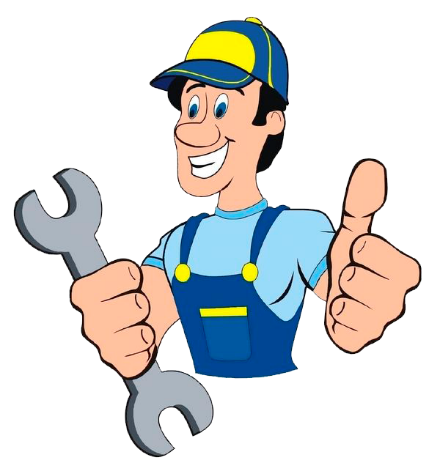 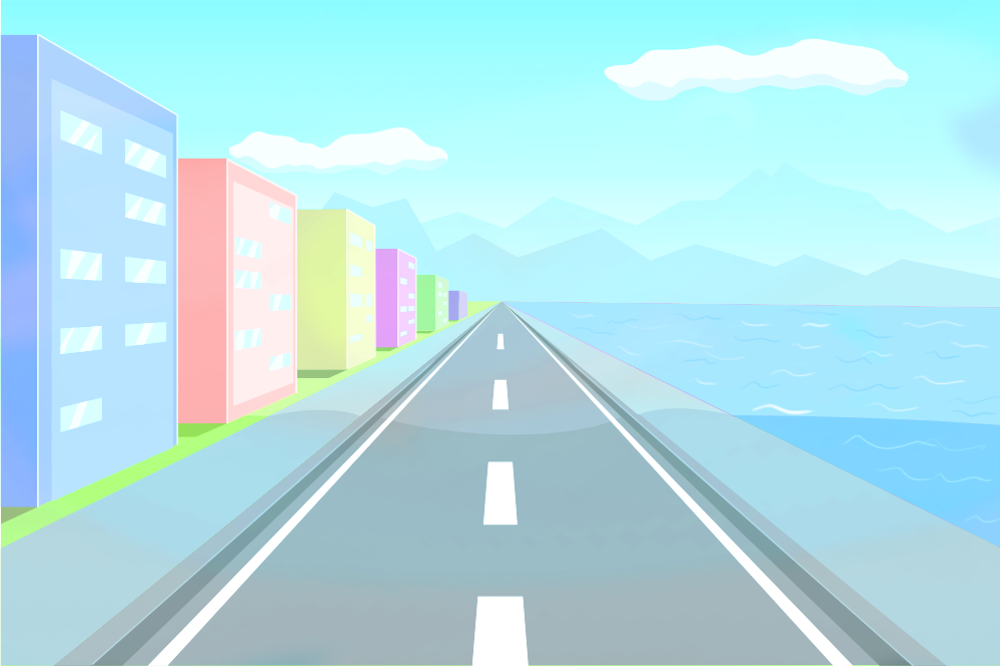 Помогите починить грузовик!
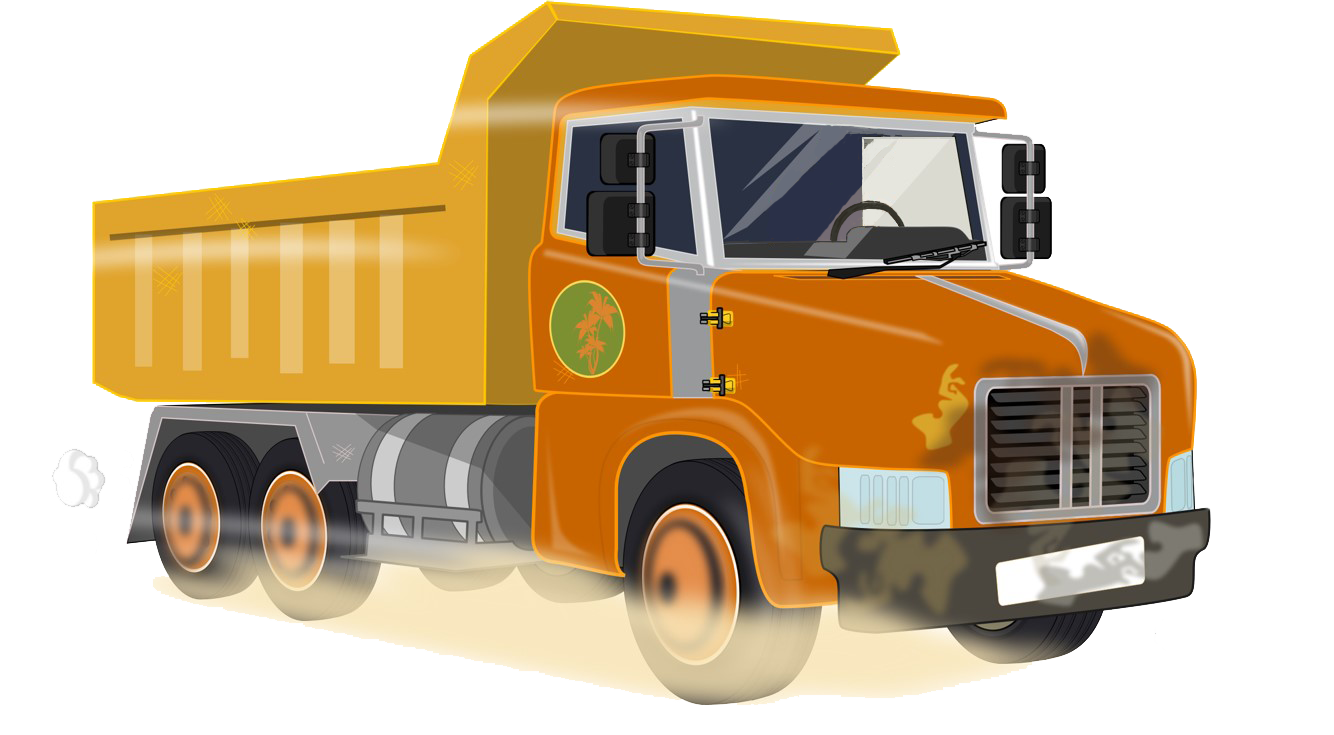 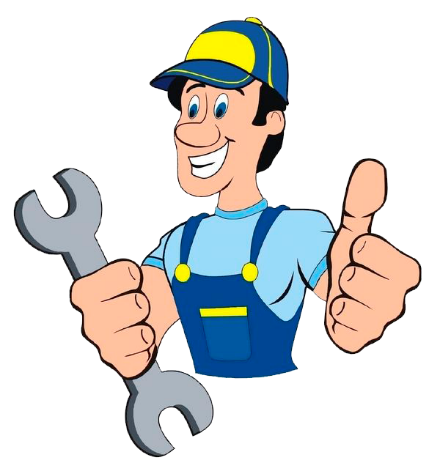 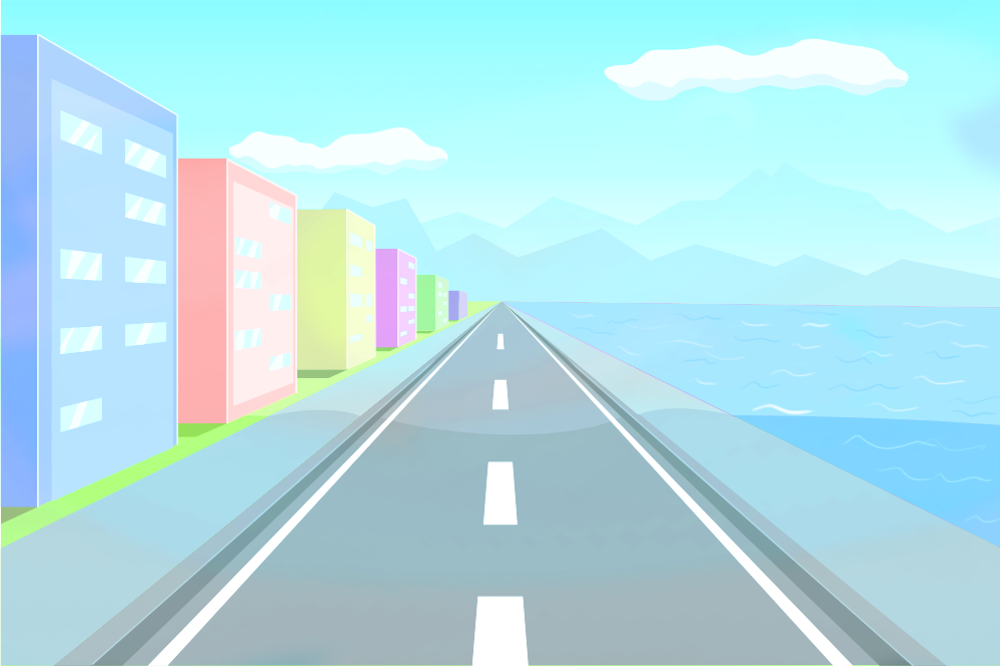 Посчитай-ка!
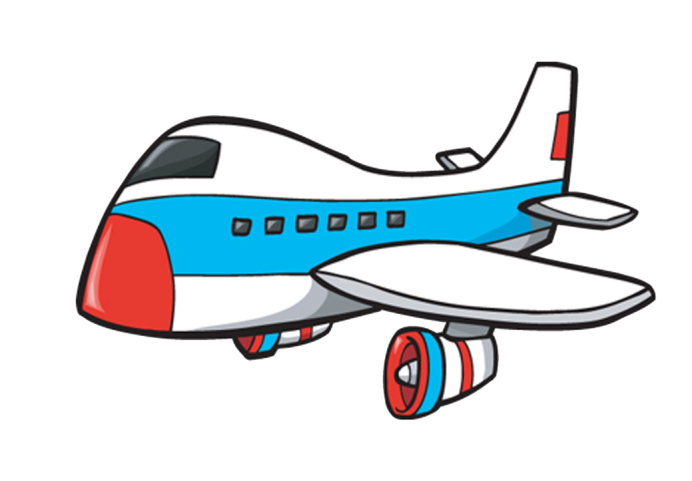 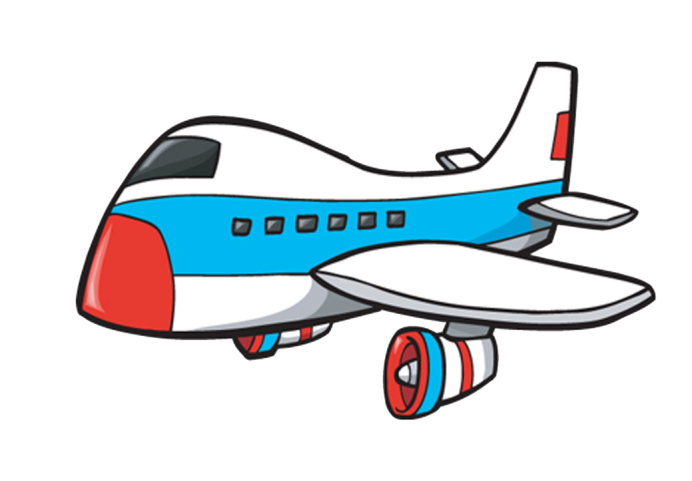 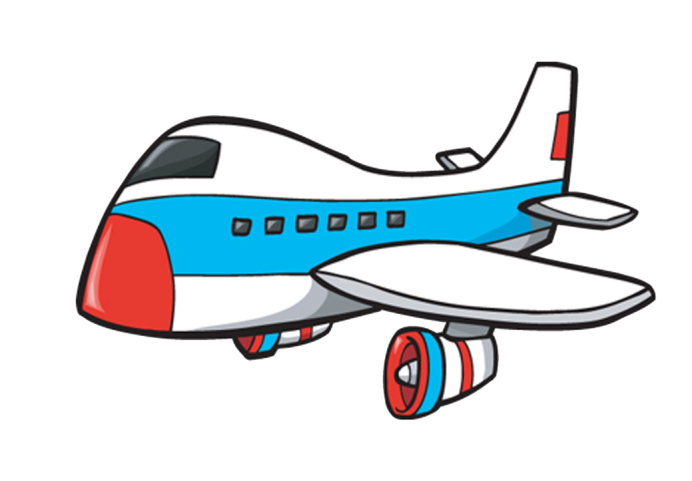 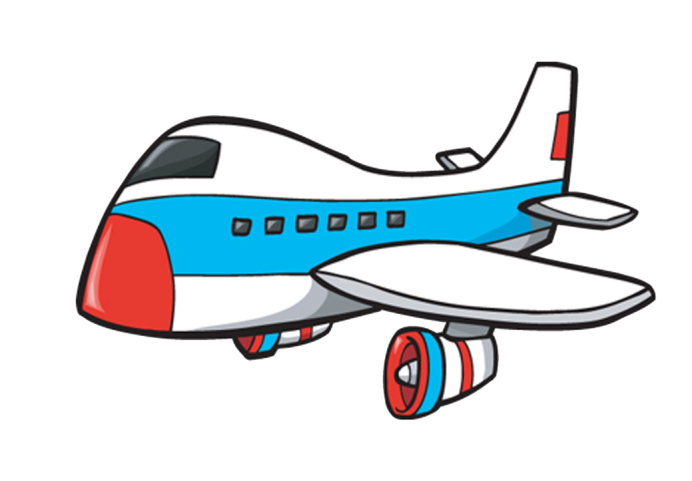 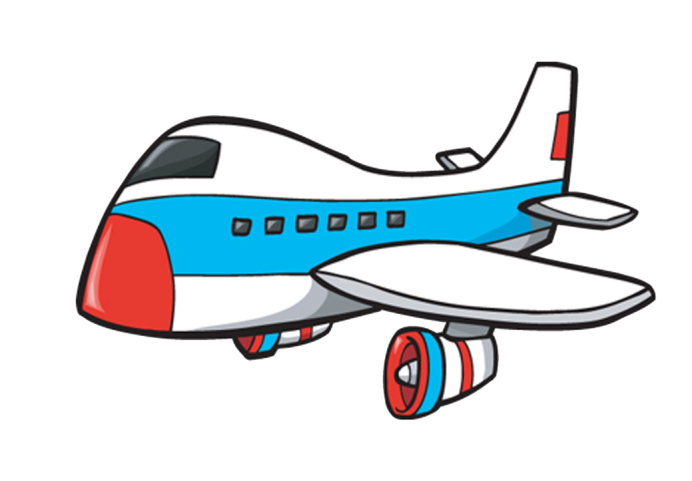 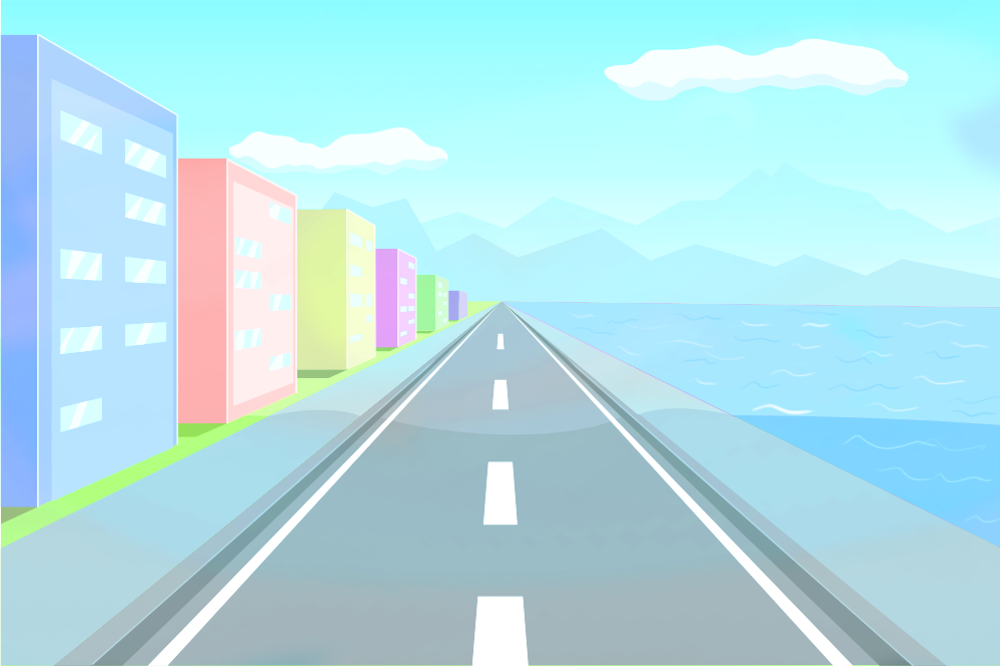 Посчитай-ка!
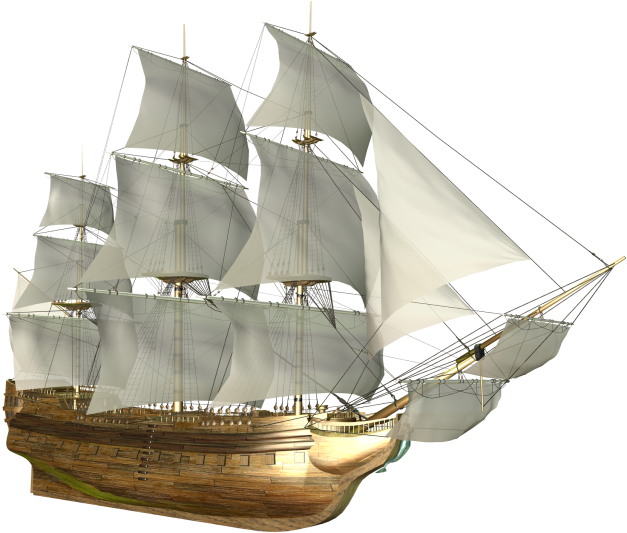 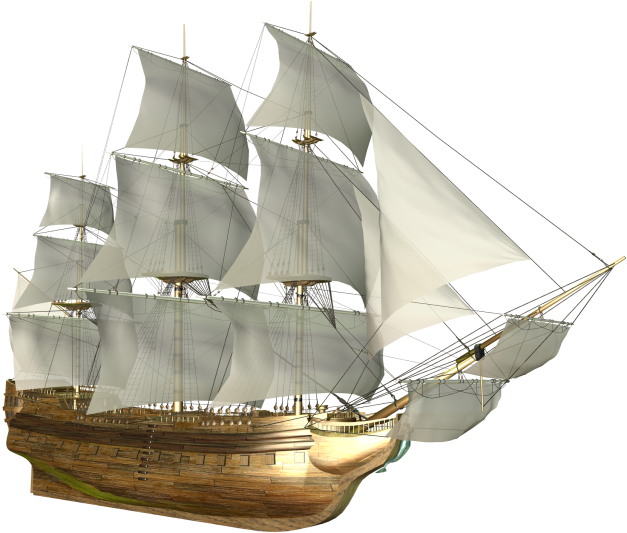 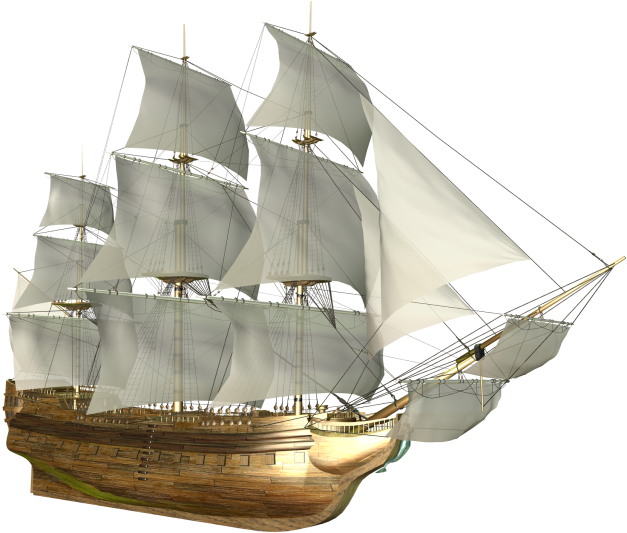 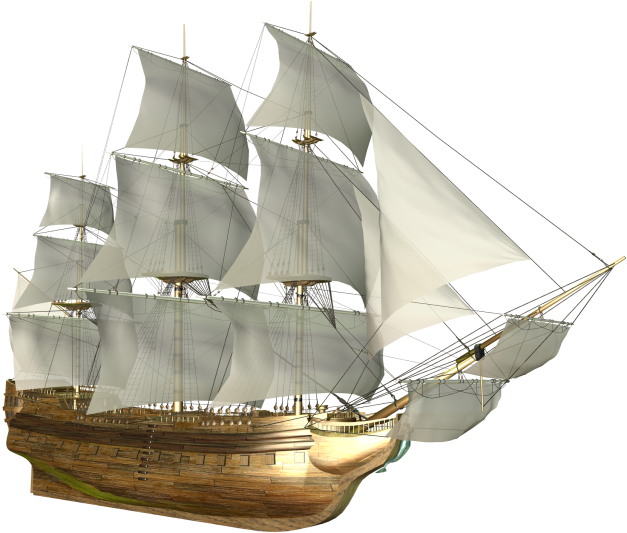 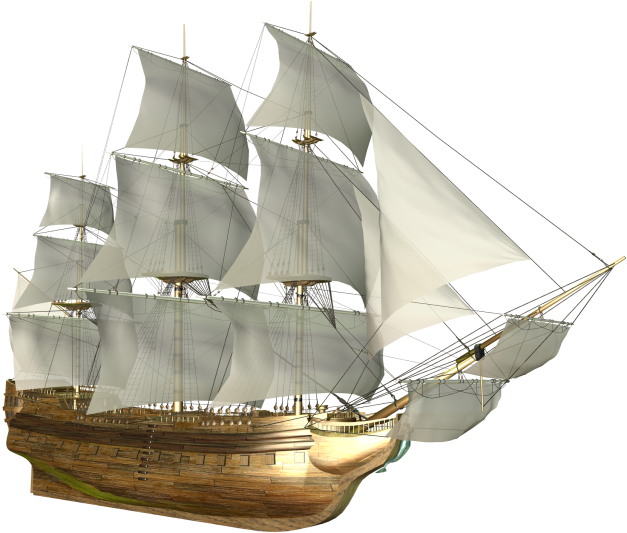 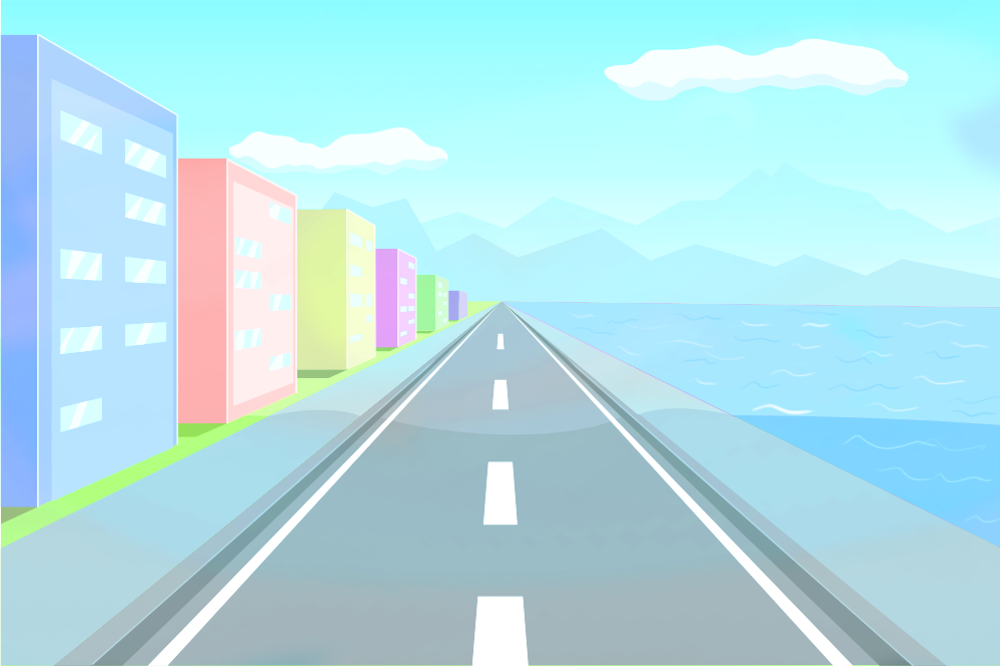 Посчитай-ка!
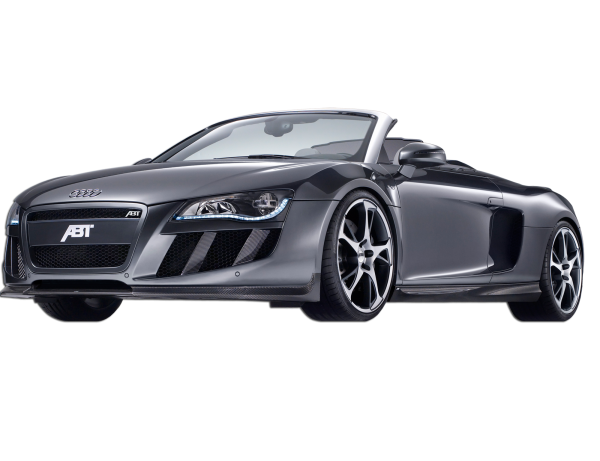 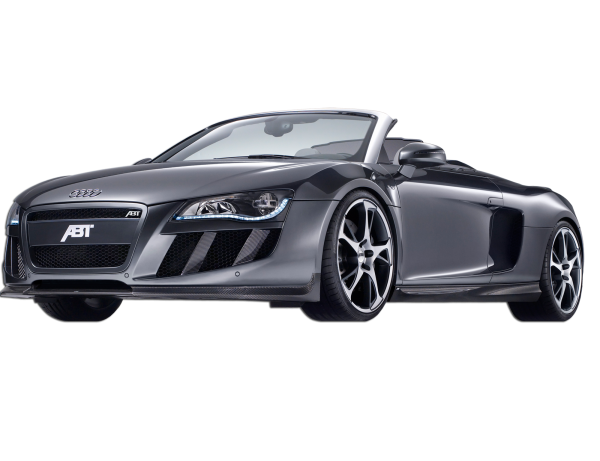 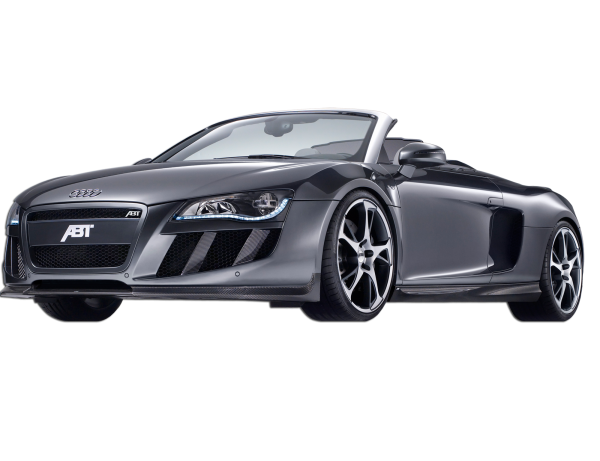 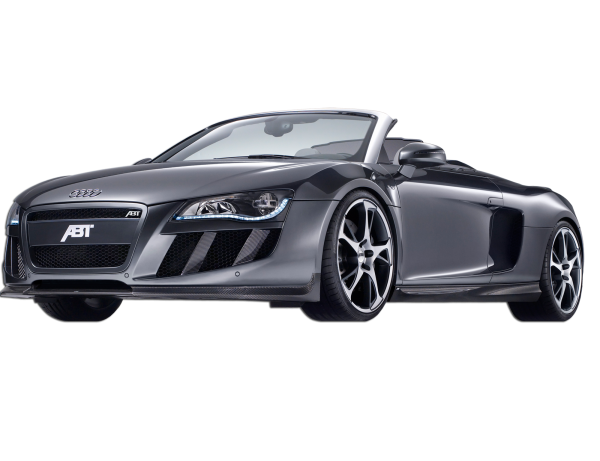 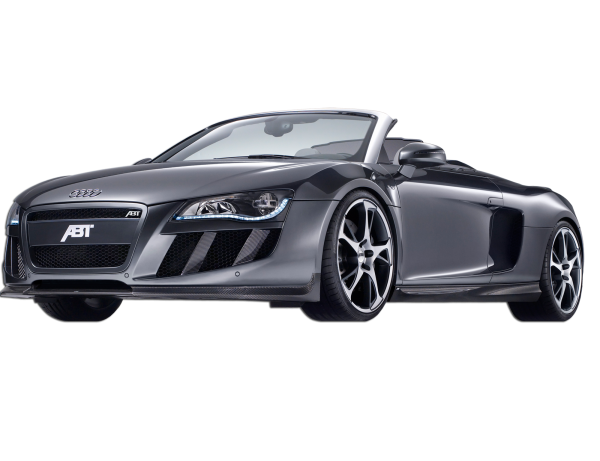 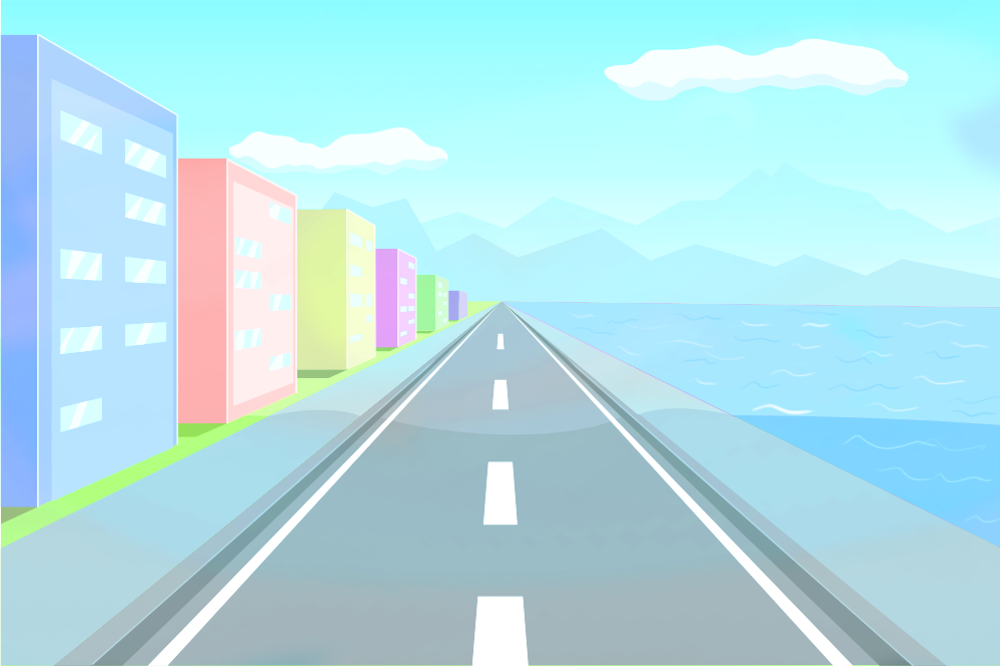 Посчитай-ка!
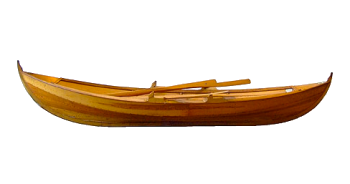 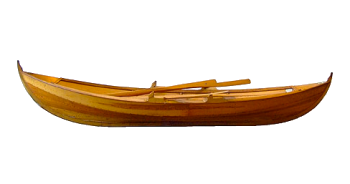 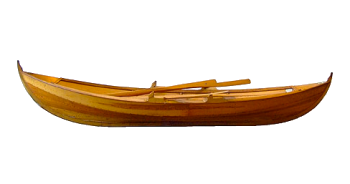 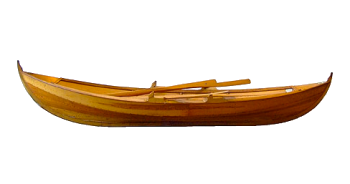 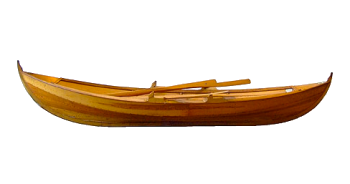 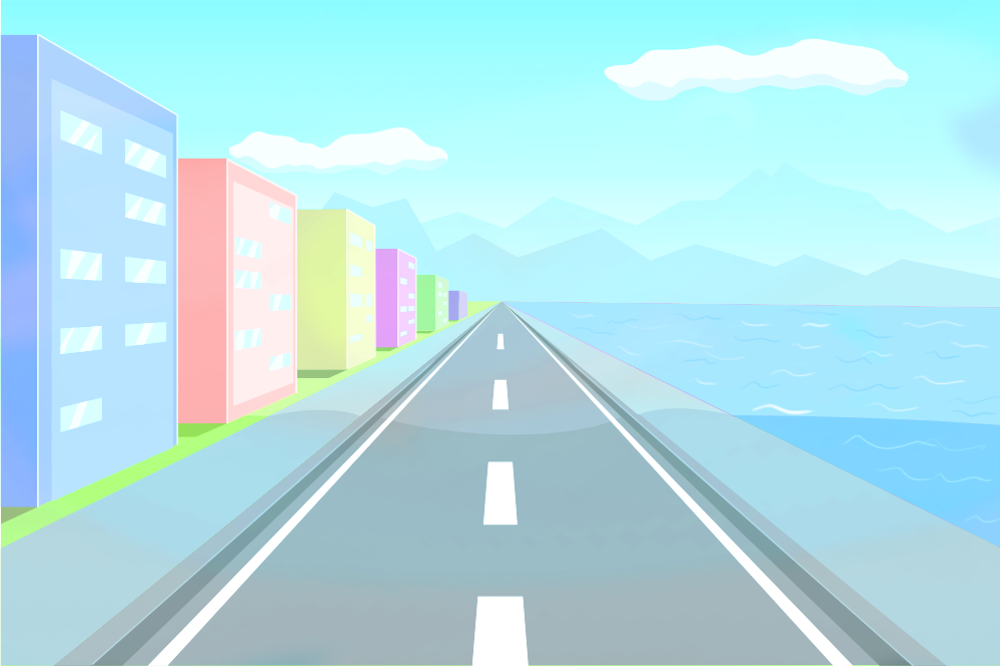 Посчитай-ка!
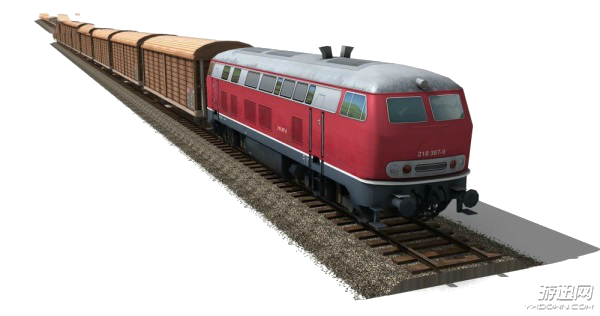 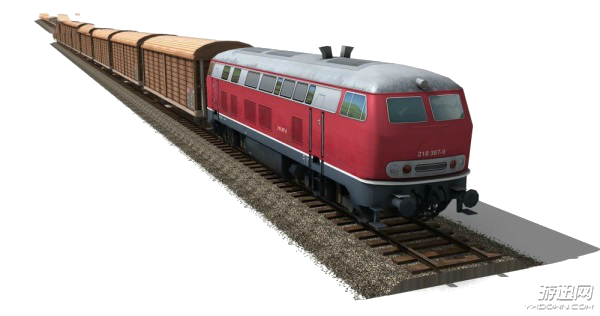 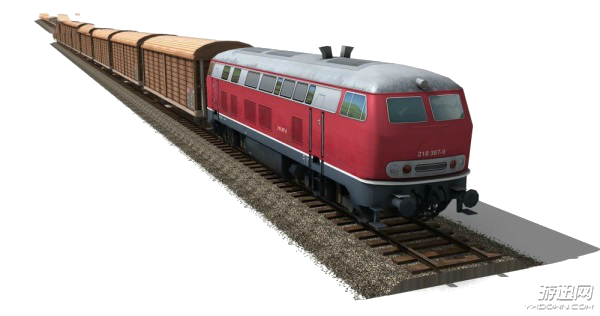 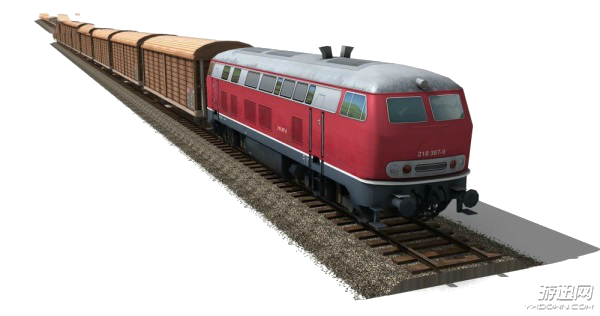 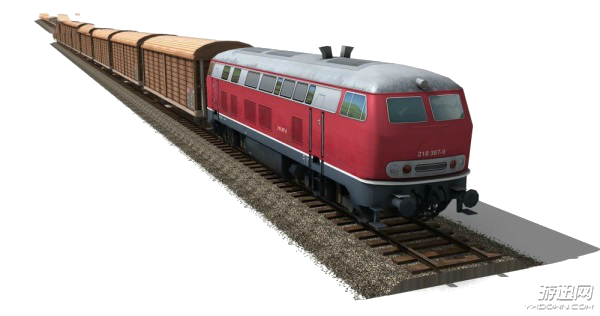 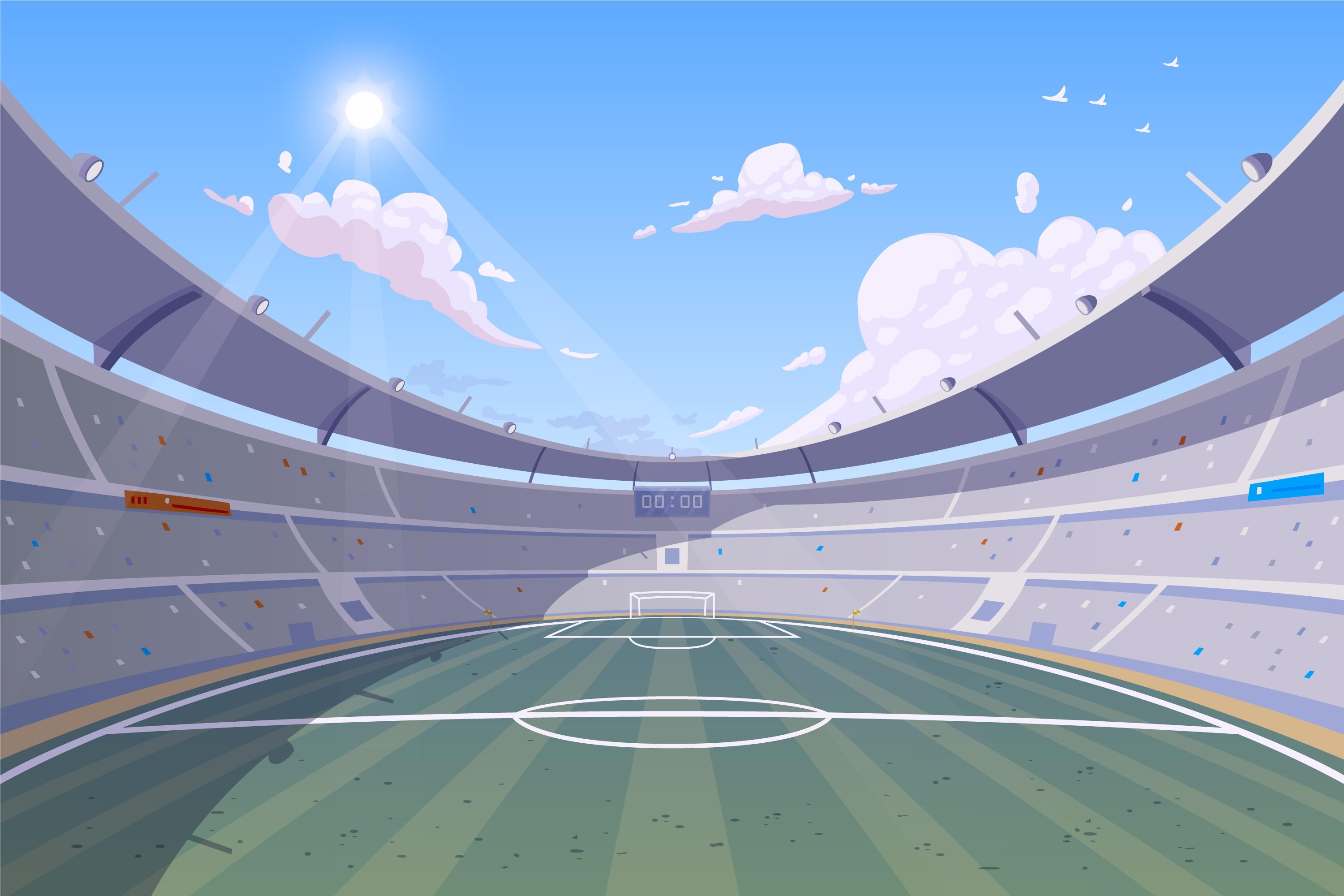 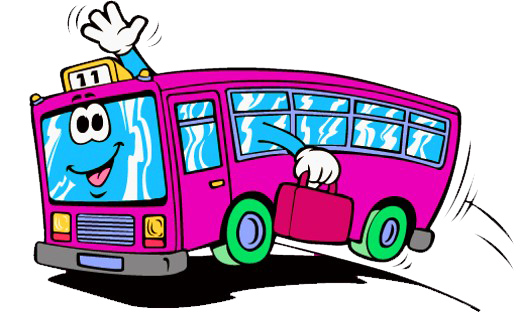 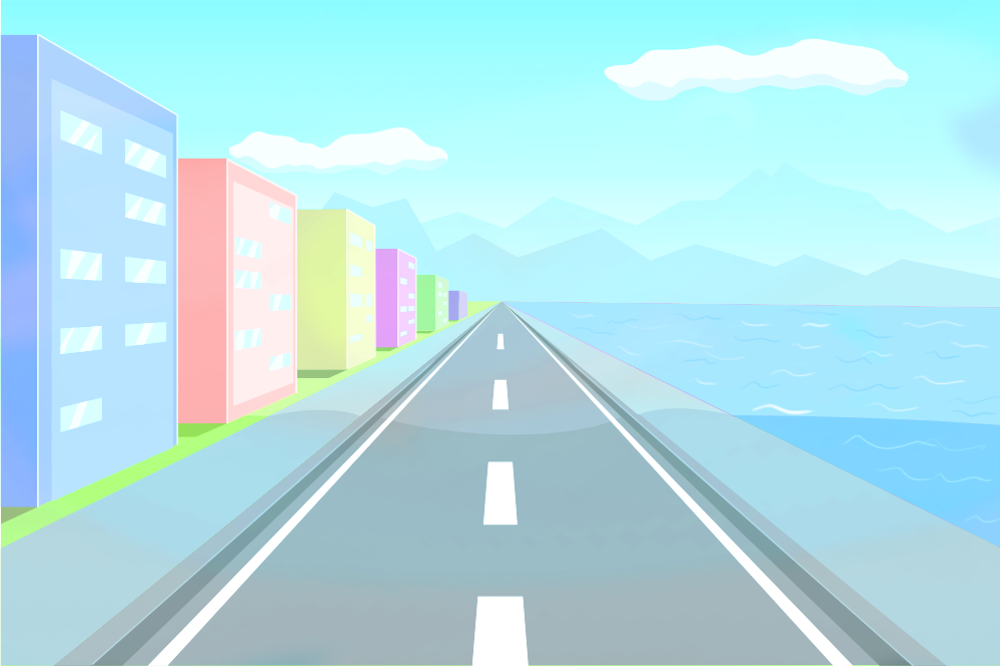 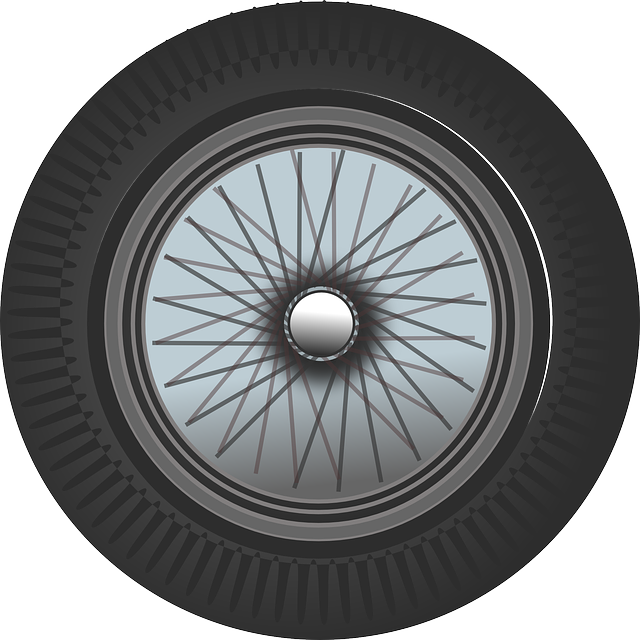 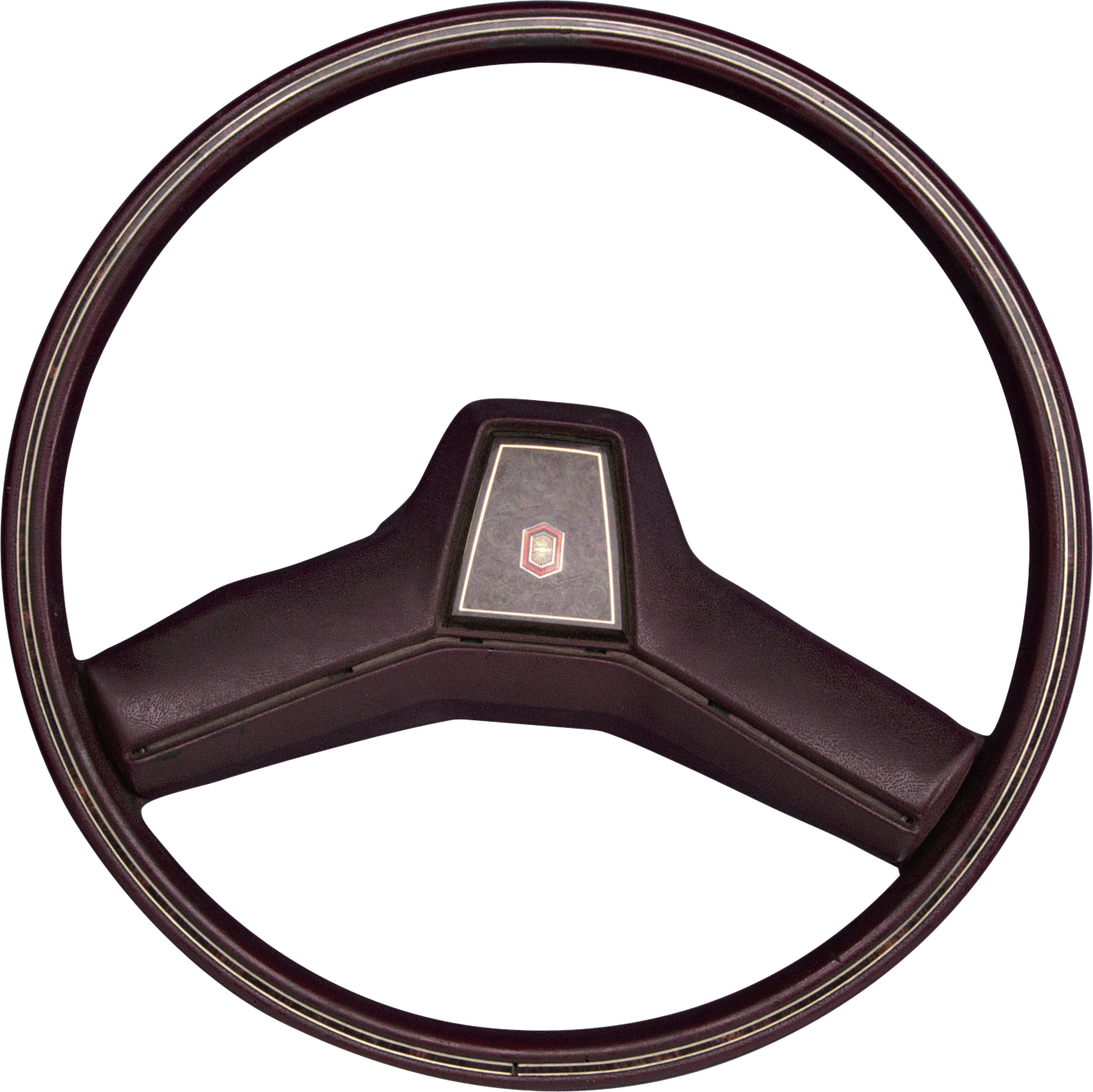 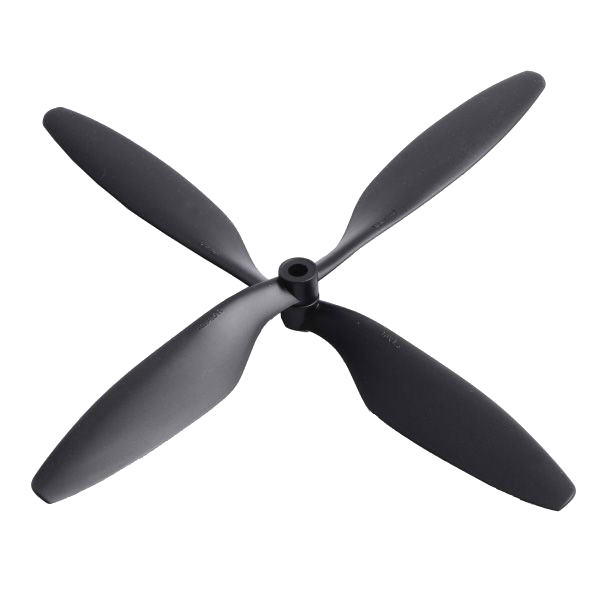 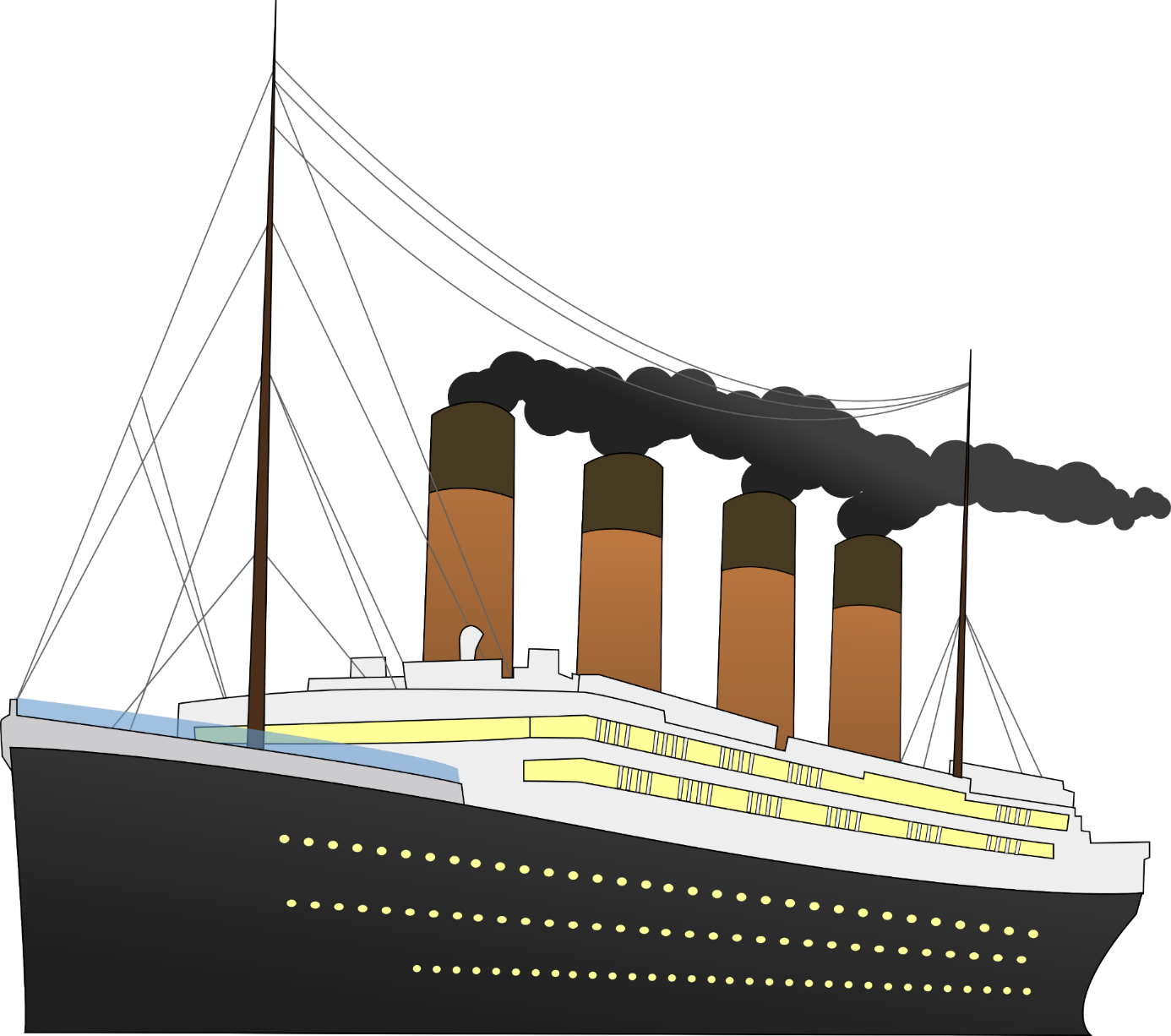 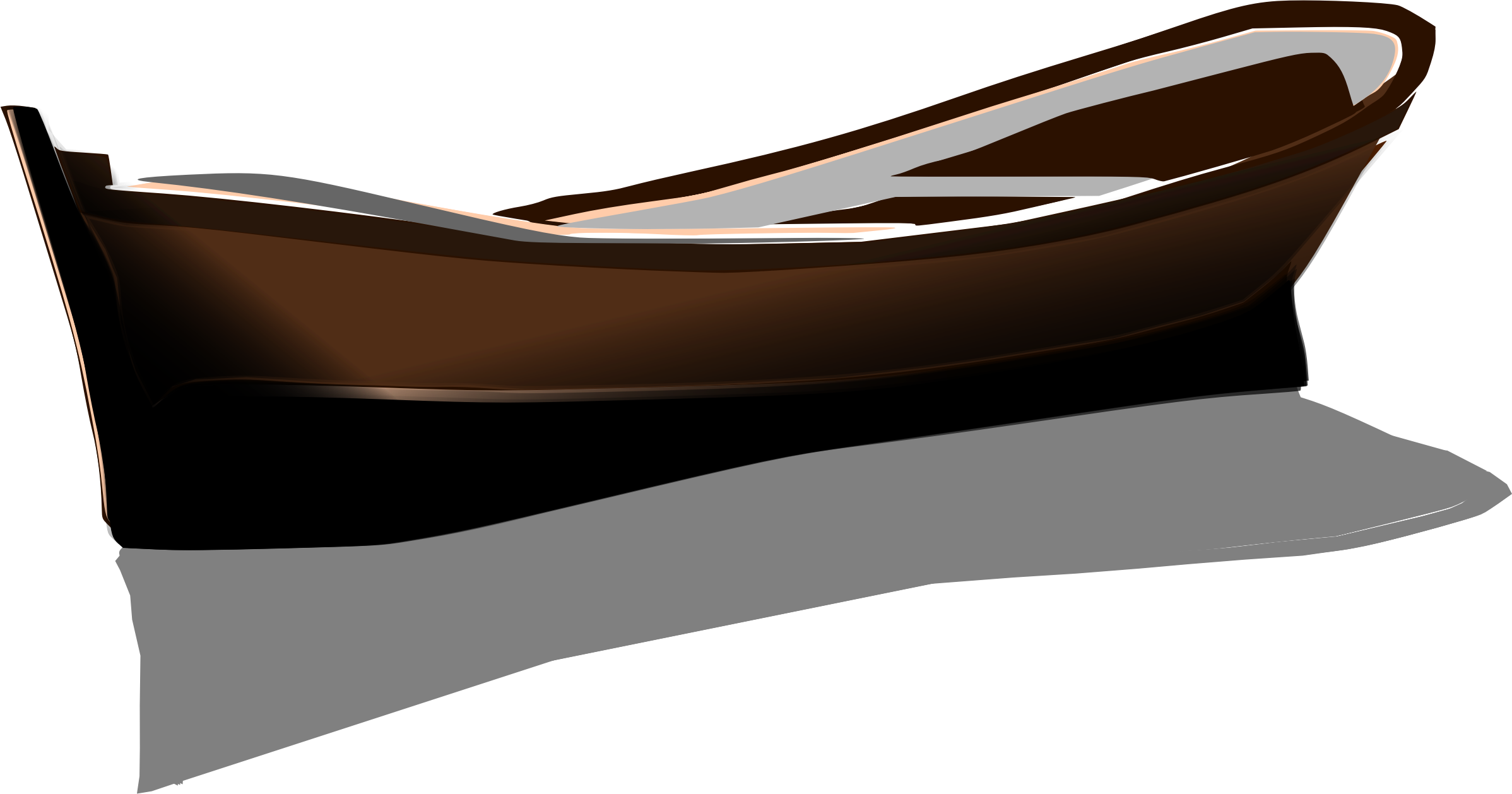 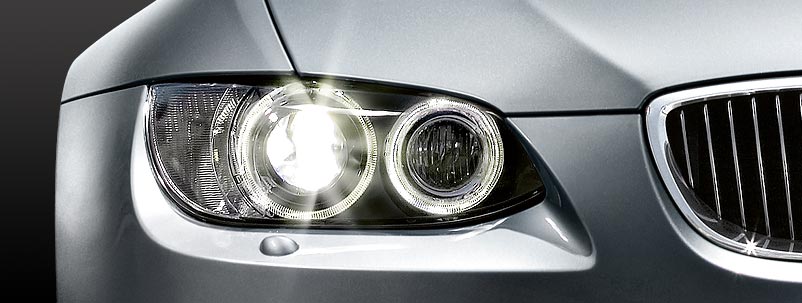 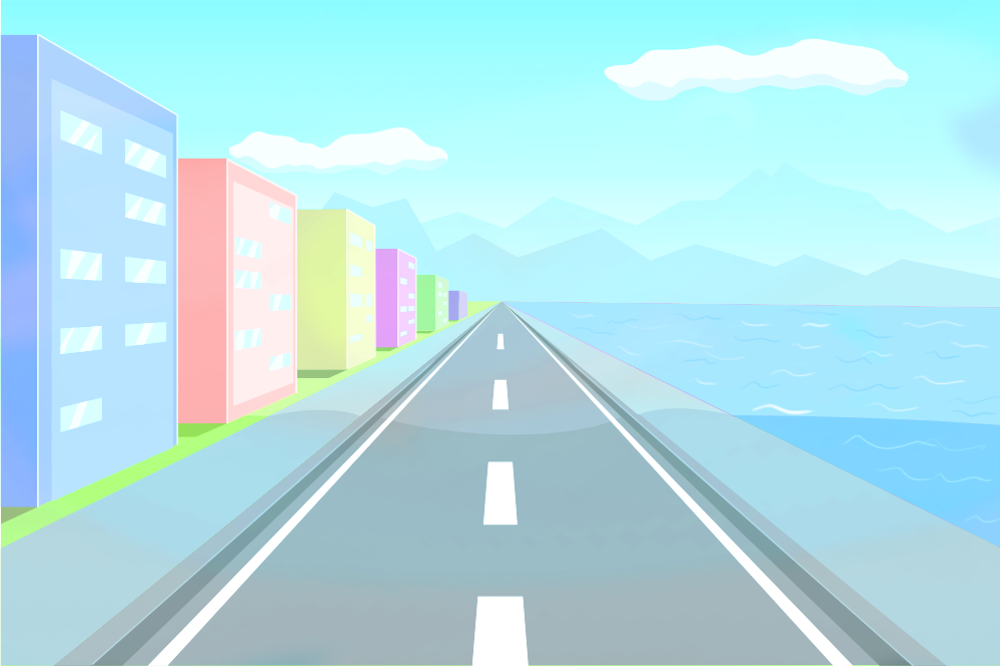 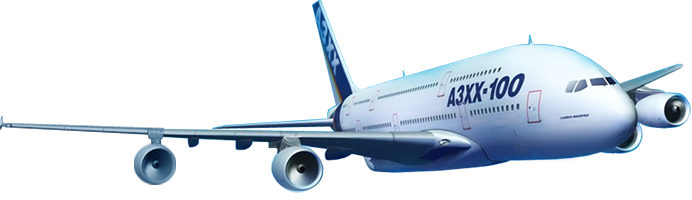 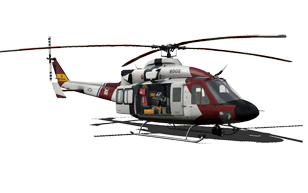 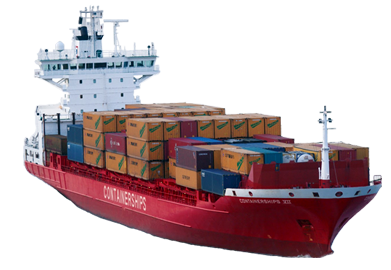 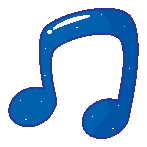 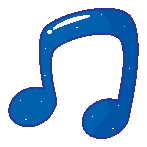 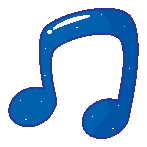 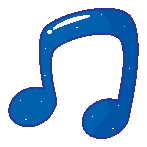 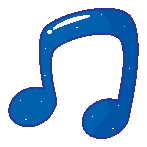 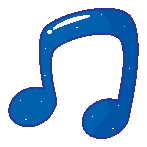 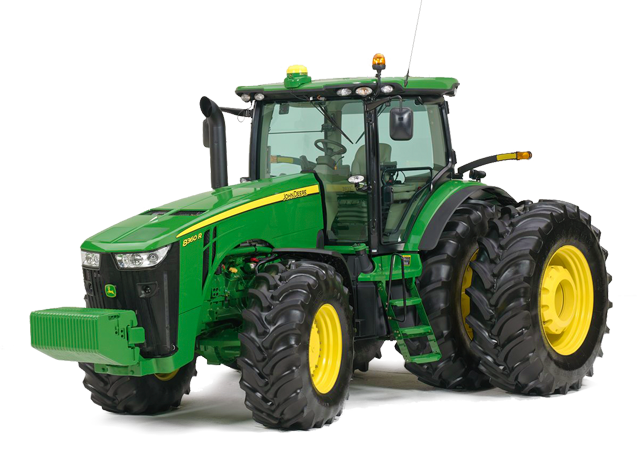 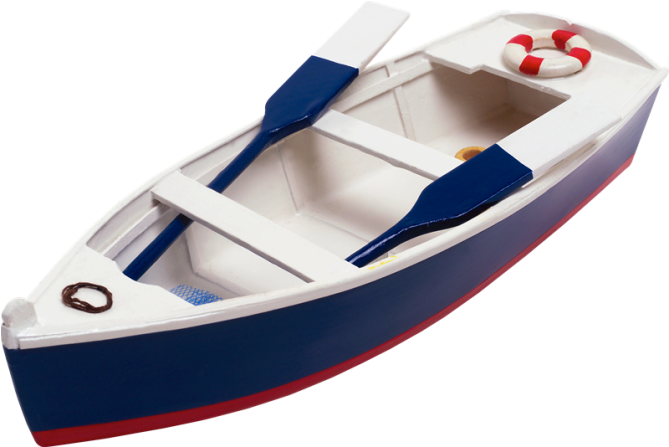 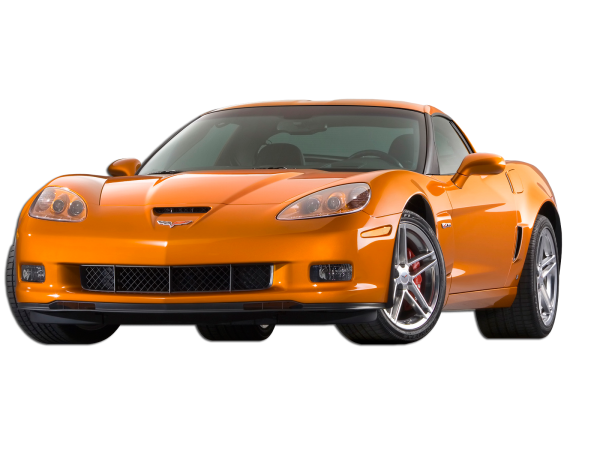 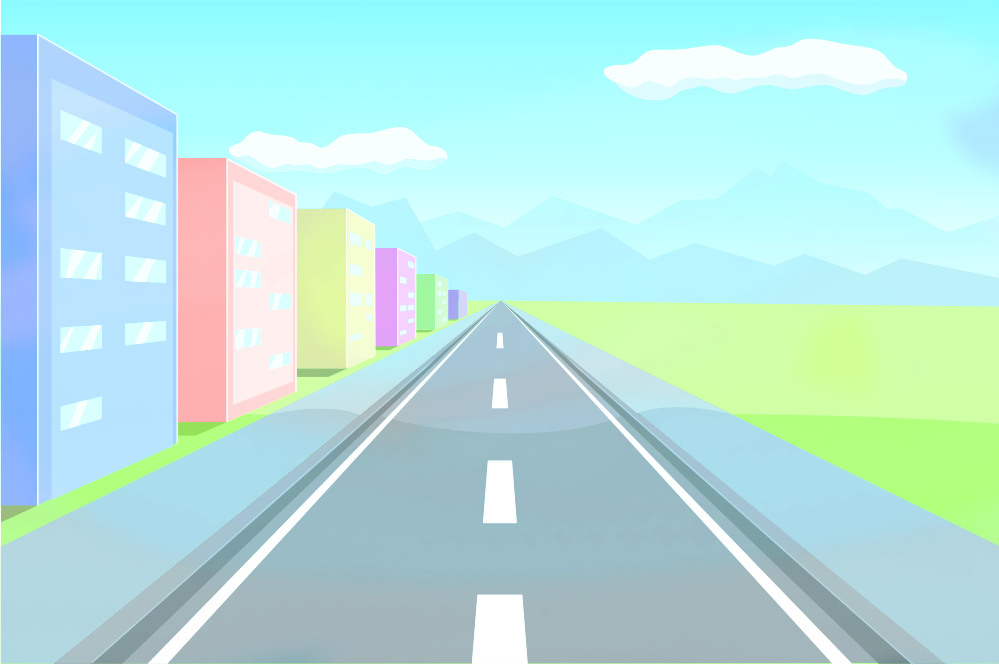 До свидания!
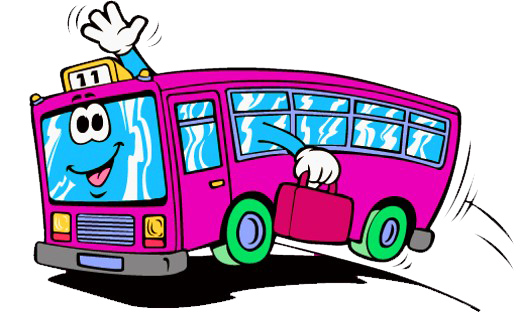 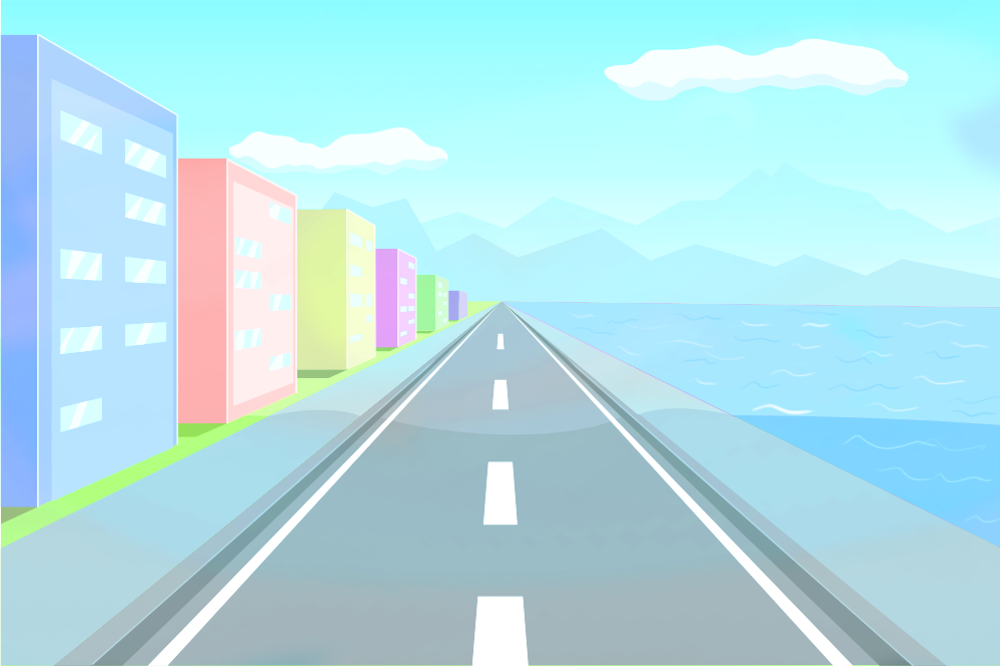 Источники:
https://ru.freepik.com
https://tvoiraskraski.ru
https://zvukogram.com/category/
Косинова Е.М. Формируем словарный запас. Транспорт, профессии, времена года
Теремкова Н.Э. Логопедические домашние задания для детей 5-7 лет с ОНР. (альбом 3)
Дополнительные программы:
Adobe Photoshop